The Historical Background
Authorship: Paul wrote this letter
Colossians 1:1, 23; 4:18
Irenaeus, Against Heresies, 3.14.1; Tertullian, Against Heretics, 7; Clement of Alexandria, Stromata, 1:1
The Historical Background
Authorship: Paul wrote this letter
Colossians 1:1, 23; 4:18
Irenaeus, Against Heresies, 3.14.1; Tertullian, Against Heretics, 7; Clement of Alexandria, Stromata, 1:1
Date: Written from prison in AD 60-61
“Aristarchus, who is in prison with me, sends you his greetings” (Colossians 4:10; cf. Acts 27:2).
The Historical Background
Authorship: Paul wrote this letter
Colossians 1:1, 23; 4:18
Irenaeus, Against Heresies, 3.14.1; Tertullian, Against Heretics, 7; Clement of Alexandria, Stromata, 1:1
Date: Written from prison in AD 60-61
“Aristarchus, who is in prison with me, sends you his greetings” (Colossians 4:10; cf. Acts 27:2).
Colossae was a small city in decline.
Formerly “a great city” (Herodotus, History 7.30.1).
By AD 60, it was a “small town” (Strabo, Geography 12.8.13).
2,000 Jewish families (Josephus, Antiquities 12.147-53).
Epaphras prays hard for you and also for the believers in Laodicea and Hierapolis…
After you have read this letter, pass it on to the church at Laodicea so they can read it.
And you should read the letter I wrote to them. 
Colossians 4:13, 16
The Historical Background
Authorship: Paul wrote this letter
Colossians 1:1, 23; 4:18
Irenaeus, Against Heresies, 3.14.1; Tertullian, Against Heretics, 7; Clement of Alexandria, Stromata, 1:1
Date: Written from prison in AD 60-61
“Aristarchus, who is in prison with me, sends you his greetings” (Colossians 4:10; cf. Acts 27:2).
Colossae was a small city in decline.
Formerly “a great city” (Herodotus, History 7.30.1).
By AD 60, it was a “small town” (Strabo, Geography 12.8.13).
2,000 Jewish families (Josephus, Antiquities 12.147-53).
“The Colossian Heresy.”
Some form of Jewish proto-Gnosticism.
The Historical Background
Authorship: Paul wrote this letter
Colossians 1:1, 23; 4:18
Irenaeus, Against Heresies, 3.14.1; Tertullian, Against Heretics, 7; Clement of Alexandria, Stromata, 1:1
Date: Written from prison in AD 60-61
“Aristarchus, who is in prison with me, sends you his greetings” (Colossians 4:10; cf. Acts 27:2).
Colossae was a small city in decline.
Formerly “a great city” (Herodotus, History 7.30.1).
By AD 60, it was a “small town” (Strabo, Geography 12.8.13).
2,000 Jewish families (Josephus, Antiquities 12.147-53).
“The Colossian Heresy.”
Some form of Jewish proto-Gnosticism.
(Col. 1:1) This letter is from Paul, chosen by the will of God to be an apostle of Christ Jesus, and from our brother Timothy.
2 We are writing to God’s holy people in the city of Colossae, who are faithful brothers and sisters in Christ.
May God our Father give you grace and peace.
Paul had never met these people, and he was sitting in prison when he heard about them.
“Those who have not personally seen my face” (Colossians 2:1; 4:18).
(Col. 1:3) We always pray for you,
and we give thanks to God, the Father of our Lord Jesus Christ.
(Col. 1:4) For we have heard of your faith in Christ Jesus and your love for all of God’s people,
5 which come from your confident hope of what God has reserved for you in heaven.
(Col. 1:4) For we have heard of your faith in Christ Jesus and your love for all of God’s people,
5 which come from your confident hope of what God has reserved for you in heaven.
You have had this expectation ever since you first heard the truth of the Good News.
“Faith” (pistis)
“Trust… Reliability… Confidence.”
William Arndt et al., A Greek-English Lexicon of the New Testament and Other Early Christian Literature (Chicago: University of Chicago Press, 2000), 818.
(Col. 1:4) For we have heard of your faith in Christ Jesus and your love for all of God’s people,
5 which come from your confident hope of what God has reserved for you in heaven.
You have had this expectation ever since you first heard the truth of the Good News.
“God will not forget how hard you have worked for him
and how you have shown your love to Him
by caring for other believers.”
Hebrews 6:10
(Col. 1:4) For we have heard of your faith in Christ Jesus and your love for all of God’s people,
5 which come from your confident hope of what God has reserved for you in heaven.
You have had this expectation ever since you first heard the truth of the Good News.
“Hope” (elpis)
“Looking forward to something with some reason for confidence… Expectation.”
William Arndt et al., A Greek-English Lexicon of the New Testament and Other Early Christian Literature (Chicago: University of Chicago Press, 2000), 319.
(Col. 1:6) This same Good News that came to you is going out all over the world.
It is bearing fruit everywhere by changing lives,
just as it changed your lives from the day you first heard and understood the truth about God’s wonderful grace.
(Col. 1:6) This same Good News that came to you is going out all over the world.
It is bearing fruit everywhere by changing lives,
just as it changed your lives from the day you first heard and understood the truth about God’s wonderful grace.
(Col. 1:6) This same Good News that came to you is going out all over the world.
It is bearing fruit everywhere by changing lives,
just as it changed your lives from the day you first heard and understood the truth about God’s wonderful grace.
Can a message really change someone’s life?
Ideas change our lives and behavior.
Infanticide
Cicero (106-43 BC) stated that “deformed infants shall be killed” (De Legibus, 3.8).
Seneca (4 BC-AD 65) wrote, “We drown children who at birth are weakly and abnormal” (De Ira, 1.15).
(Col. 1:6) This same Good News that came to you is going out all over the world.
It is bearing fruit everywhere by changing lives,
just as it changed your lives from the day you first heard and understood the truth about God’s wonderful grace.
Can a message really change someone’s life?
Ideas change our lives and behavior.
Aberrant sexual practices
Naked waitresses and orgies during dinner (Suetonius, Tiberius 42-43).
Caligula engaged in sex with his sisters, and he ate food and had people tortured during sex (Suetonius, Gaius Caligula 24, 32).
(Col. 1:6) This same Good News that came to you is going out all over the world.
It is bearing fruit everywhere by changing lives,
just as it changed your lives from the day you first heard and understood the truth about God’s wonderful grace.
Can a message really change someone’s life?
Ideas change our lives and behavior.
Pedophilia
Martial (the Roman poet) wrote to Phaedrus, “You sleep with well-endowed boys” (Epigrams, 3.72). To another man, he wrote, “You do it with long-haired boys whom you have procured for yourself” (Epigrams, 7.97).
(Col. 1:6) This same Good News that came to you is going out all over the world.
It is bearing fruit everywhere by changing lives,
just as it changed your lives from the day you first heard and understood the truth about God’s wonderful grace.
Can a message really change someone’s life?
Ideas change our lives and behavior.
Slavery
Aristotle (4th century BC) described slaves as human property (Aristotle, Nicomachean Ethics 5.6.8) and equivalent to a lifeless tool in the hands of a slave master (Aristotle, Politics 1.2.4-6; Nicomachean Ethics 8.11.6).
(Col. 1:6) This same Good News that came to you is going out all over the world.
It is bearing fruit everywhere by changing lives,
just as it changed your lives from the day you first heard and understood the truth about God’s wonderful grace.
Can a message really change someone’s life?
Ideas change our lives and behavior.
Women’s Rights
Demosthenes stated, “Men have concubines for pleasure, female slaves for sex, and wives to give us legitimate children and to be guardians of our households” (Apollodorus Against Neaera, 3.122).
(Col. 1:6) This same Good News that came to you is going out all over the world.
It is bearing fruit everywhere by changing lives,
just as it changed your lives from the day you first heard and understood the truth about God’s wonderful grace.
Can a message really change someone’s life?
Ideas change our lives and behavior.
You are God’s work of art.
Psalm 139:14; Ephesians 2:10
You have inherent dignity and equality.
Colossians 3:11; Genesis 1:26-27; Galatians 3:28
You are God’s child—more loved than you can intellectually comprehend.
Galatians 4:6-7; Ephesians 3:19
Your life has significance and purpose that you can’t possibly grasp.
1 Peter 1:7-8; Matthew 25:21
Women’s Rights
Demosthenes stated, “Men have concubines for pleasure, female slaves for sex, and wives to give us legitimate children and to be guardians of our households” (Apollodorus Against Neaera, 3.122).
(Col. 1:6) This same Good News that came to you is going out all over the world.
It is bearing fruit everywhere by changing lives,
just as it changed your lives from the day you first heard and understood the truth about God’s wonderful grace.
Can a message really change someone’s life?
Ideas change our lives and behavior.
(Col. 1:6) This same Good News that came to you is going out all over the world.
It is bearing fruit everywhere by changing lives,
just as it changed your lives from the day you first heard and understood the truth about God’s wonderful grace.
Can a message really change someone’s life?
Ideas change our lives and behavior.
(Col. 1:7) You learned about the Good News from Epaphras, our beloved co-worker. He is Christ’s faithful servant, and he is helping us on your behalf.
8 He has told us about the love for others that the Holy Spirit has given you.
(Col. 1:7) You learned about the Good News from Epaphras, our beloved co-worker. He is Christ’s faithful servant, and he is helping us on your behalf.
8 He has told us about the love for others that the Holy Spirit has given you.
Who was Epaphras?
He likely came to faith when Paul was in Ephesus.
Acts 19:10
He was a “nobody” who was powerful in prayer and started this church back home.
Epaphras wasn’t qualified because he was particularly gifted, ordained, educated, etc. (Colossians 4:12)
(Col. 1:9) So we have not stopped praying for you since we first heard about you.
How do you pray for people you’ve never met??
(Col. 1:9) So we have not stopped praying for you since we first heard about you.
We ask God to give you complete knowledge of his will and to give you spiritual wisdom and understanding.
(Col. 1:9) So we have not stopped praying for you since we first heard about you.
We ask God to give you complete knowledge of his will and to give you spiritual wisdom and understanding.
If you refuse to learn…
Your relationship with God will be distorted.
“Your dad was abusive, unfaithful, and had a notorious drinking problem!”
Something will fill the vacuum.
From our fathers?
From church leaders?
From stand-up comedians?
Movies and music?
Sunday school teachings?
You will forfeit the opportunity of a lifetime!
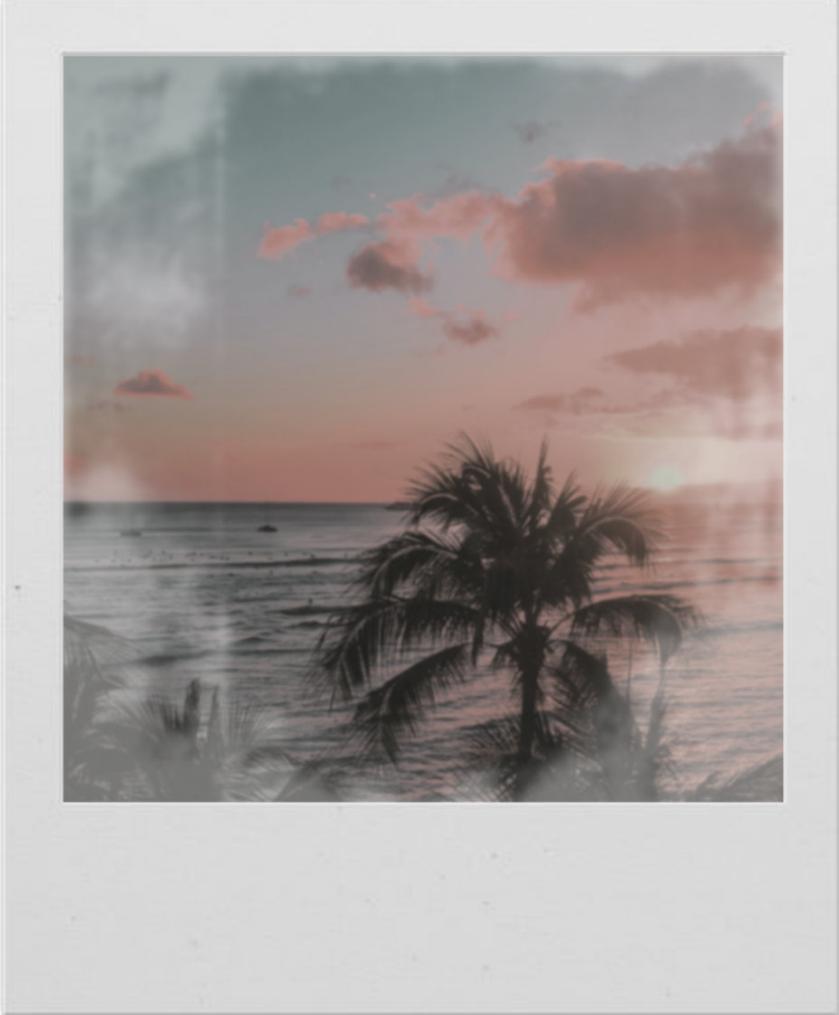 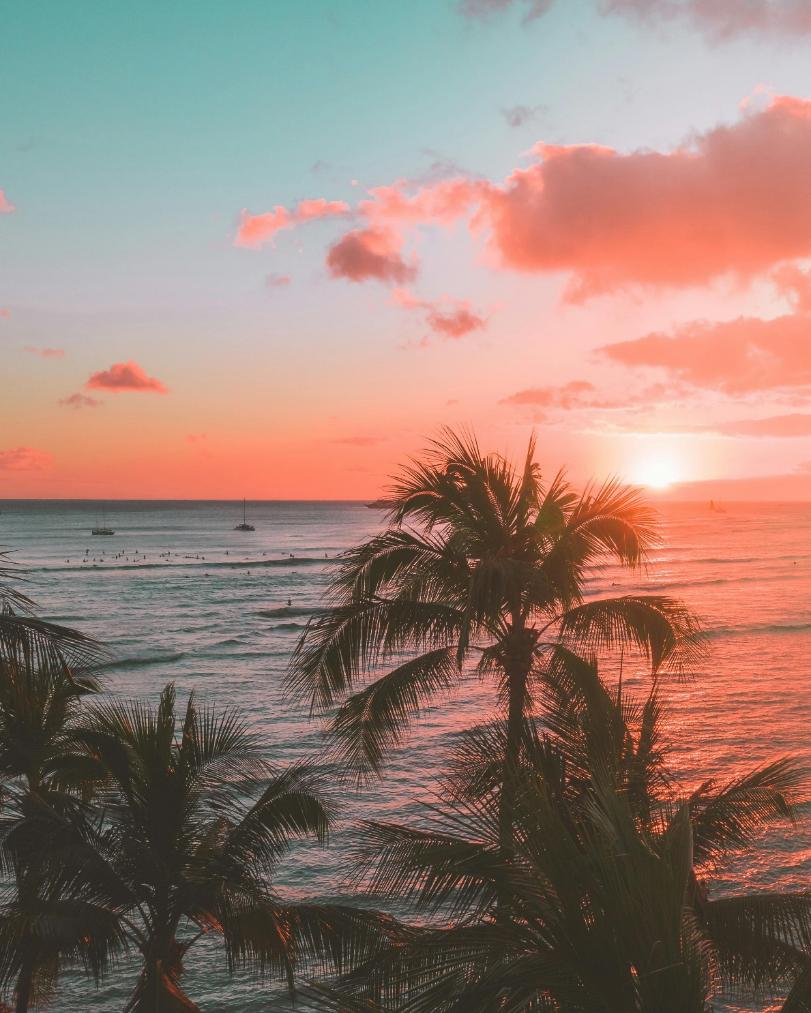 (Col. 1:9) So we have not stopped praying for you since we first heard about you.
We ask God to give you complete knowledge of his will and to give you spiritual wisdom and understanding.
If you refuse to learn…
Your relationship with God will be distorted.
“Your dad was abusive, unfaithful, and had a notorious drinking problem!”
Something will fill the vacuum.
From our fathers?
From church leaders?
From stand-up comedians?
Movies and music?
Sunday school teachings?
You will forfeit the opportunity of a lifetime!
(Col. 1:9) So we have not stopped praying for you since we first heard about you.
We ask God to give you complete knowledge of his will and to give you spiritual wisdom and understanding.
The Order is Important!
(1) Encounter God
and know him.
(2) Follow God
and grow with him.
(Col. 1:10) Then the way you live will always honor and please the Lord.
Your lives will produce every kind of good fruit.
And you will grow as you learn to know God better and better.
Fruit takes time to grow…
(Col. 1:11) We also pray that you will be strengthened with all his glorious power
(Col. 1:11) We also pray that you will be strengthened with all his glorious power
so you will have all the endurance and patience you need.
Patience and Endurance
What are you currently waiting for in your spiritual growth?
Helping someone come to faith in Christ?
Mentoring a friend in his faith?
An opportunity to teach or lead in some capacity?
Marriage, family, career, etc.?
What component steps can you take while you wait for the outcome?
Relational love, listening, prayer, etc.
(Col. 1:11) We also pray that you will be strengthened with all his glorious power
so you will have all the endurance and patience you need.
Patience and Endurance
What are you currently waiting for in your spiritual growth?
Helping someone come to faith in Christ?
Mentoring a friend in his faith?
An opportunity to teach or lead in some capacity?
Marriage, family, career, etc.?
What component steps can you take while you wait for the outcome?
Relational love, listening, prayer, etc.
What is the outcome of patience and endurance?
(Col. 1:12) May you be filled with joy, always thanking the Father.
He has enabled you to share in the inheritance that belongs to his people, who live in the light.
What are practical ways to grow in each of these areas?

#1. Learning, study, and knowledge?

#2. Patience and endurance?

#3. Joy?
What are practical ways to grow in each of these areas?

#1. Learning, study, and knowledge?

#2. Patience and endurance?

#3. Joy?
What are practical ways to grow in each of these areas?

#1. Learning, study, and knowledge?

#2. Patience and endurance?

#3. Joy?
What are practical ways to grow in each of these areas?

#1. Learning, study, and knowledge?

#2. Patience and endurance?

#3. Joy?
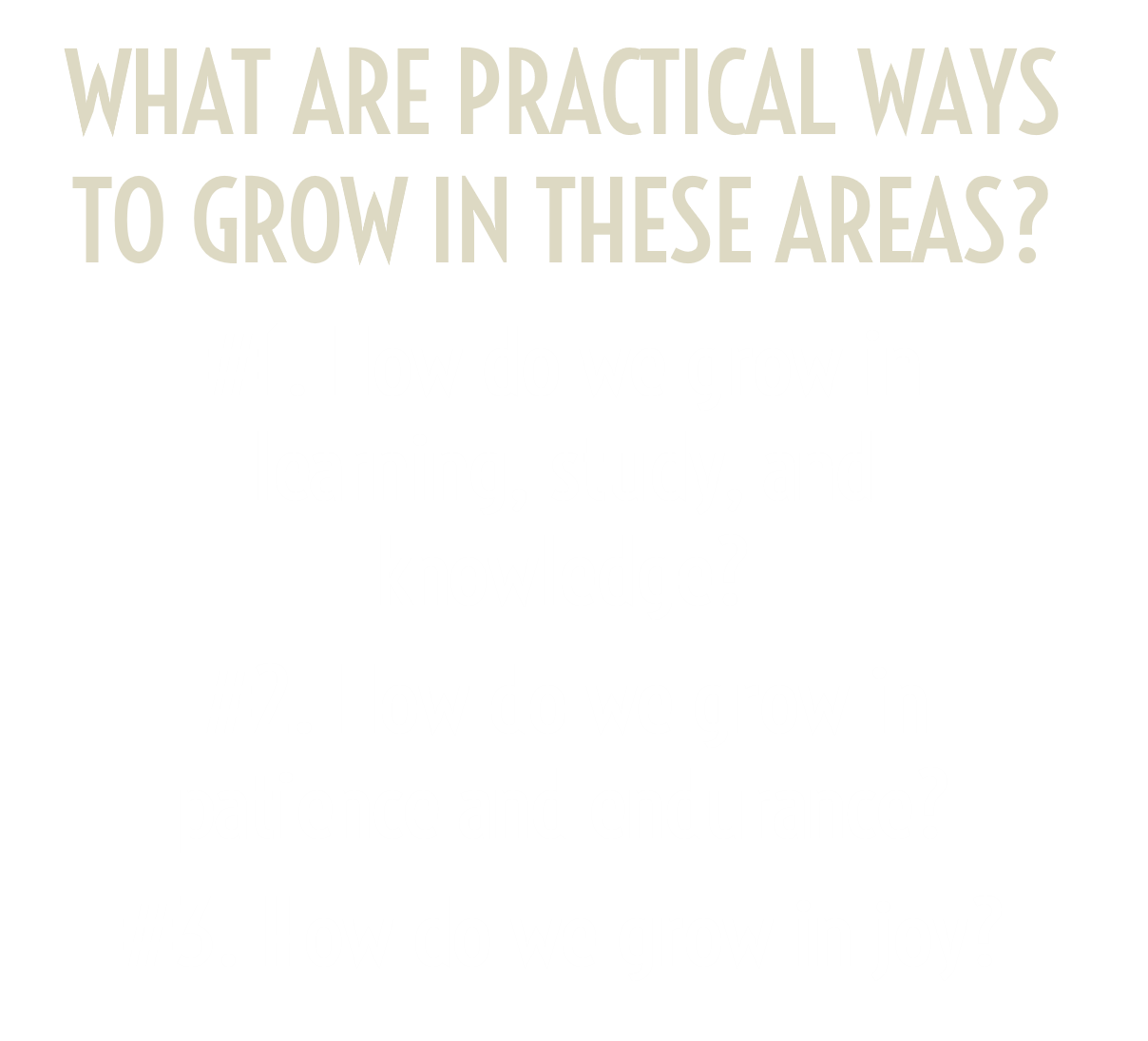